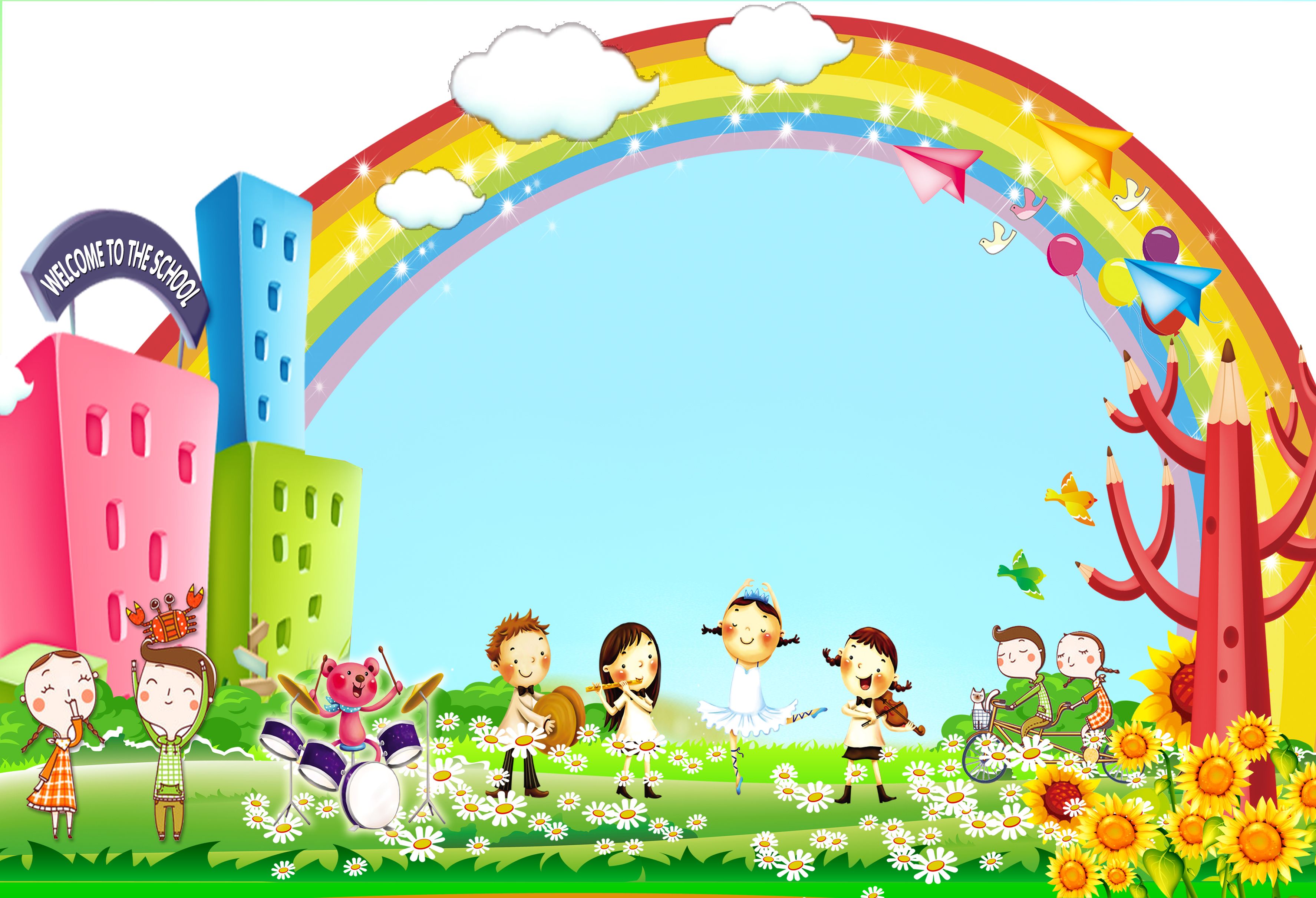 WELCOME TO OUR
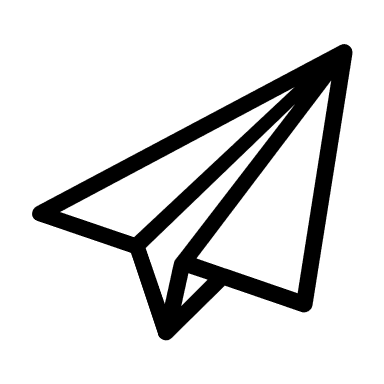 CLASS:4/1
TEACHER: Ho Lam Tuyen
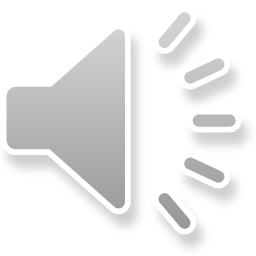 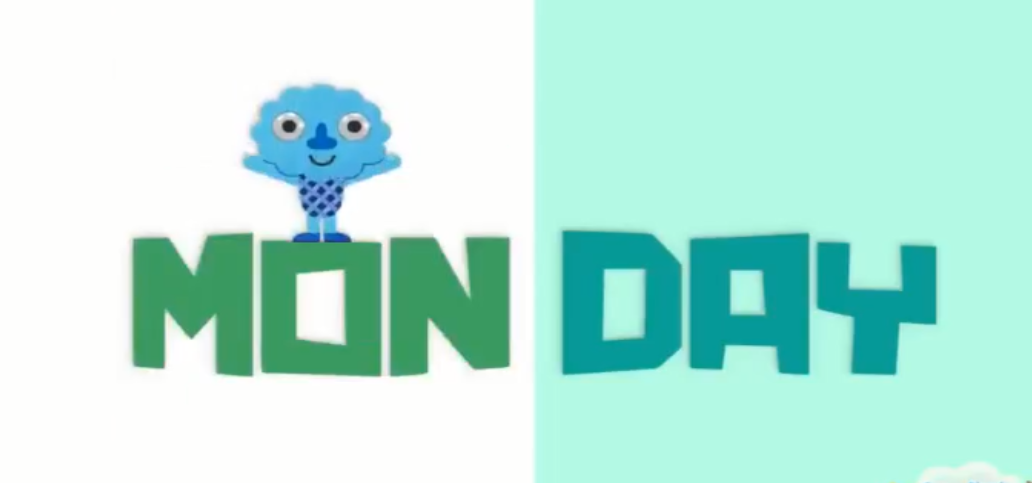 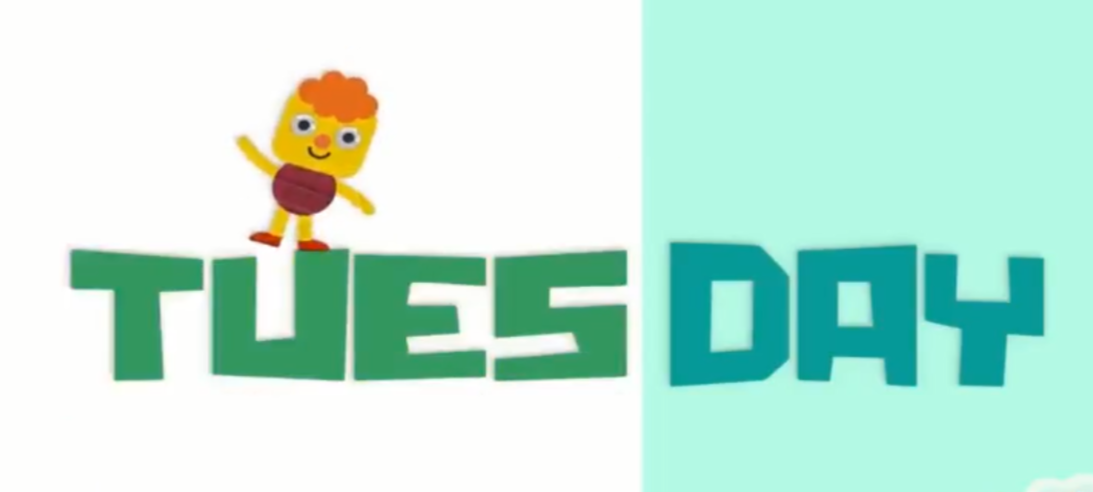 DAYS
 OF 
THE
 WEEK
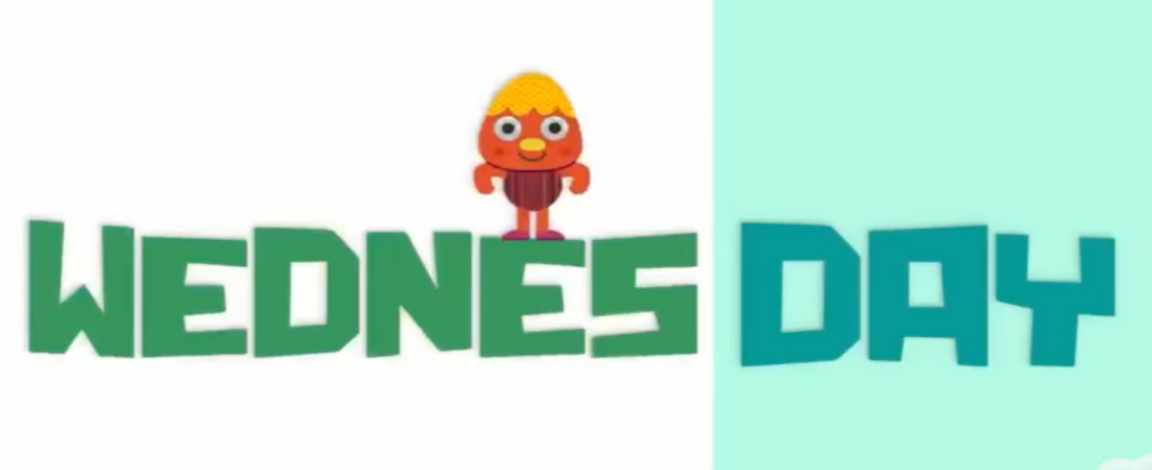 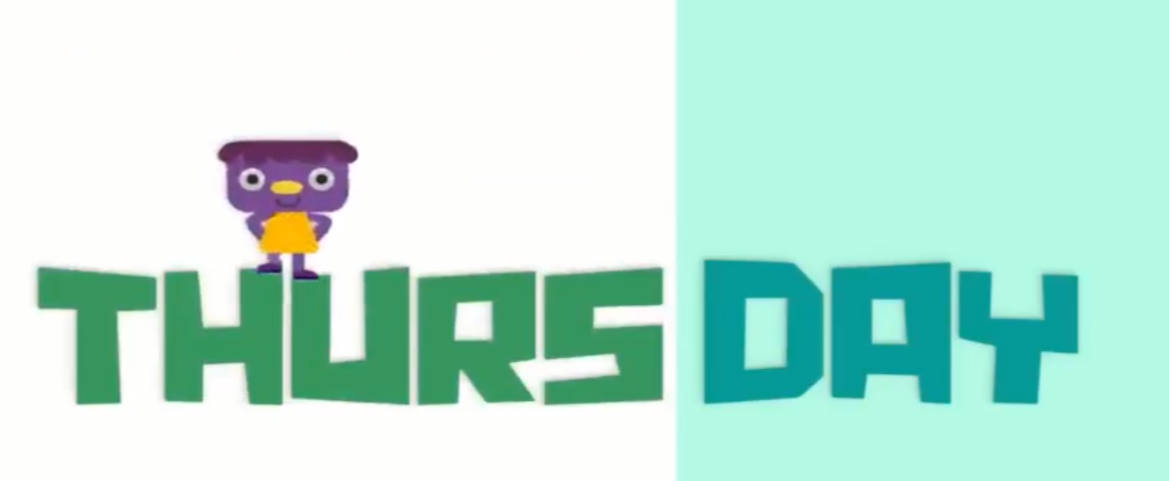 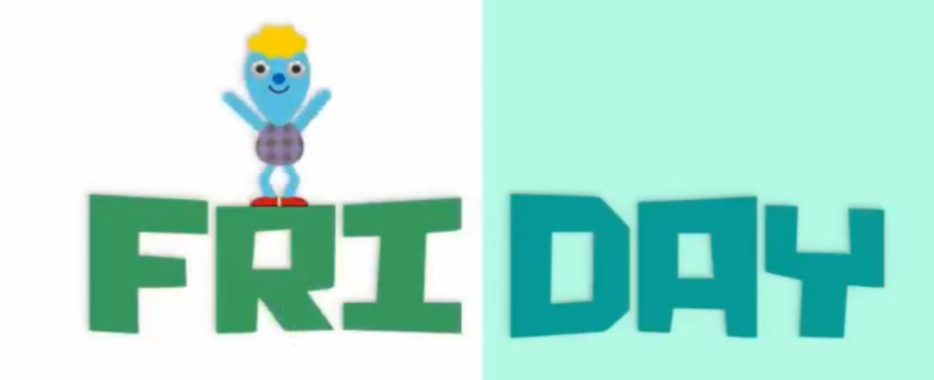 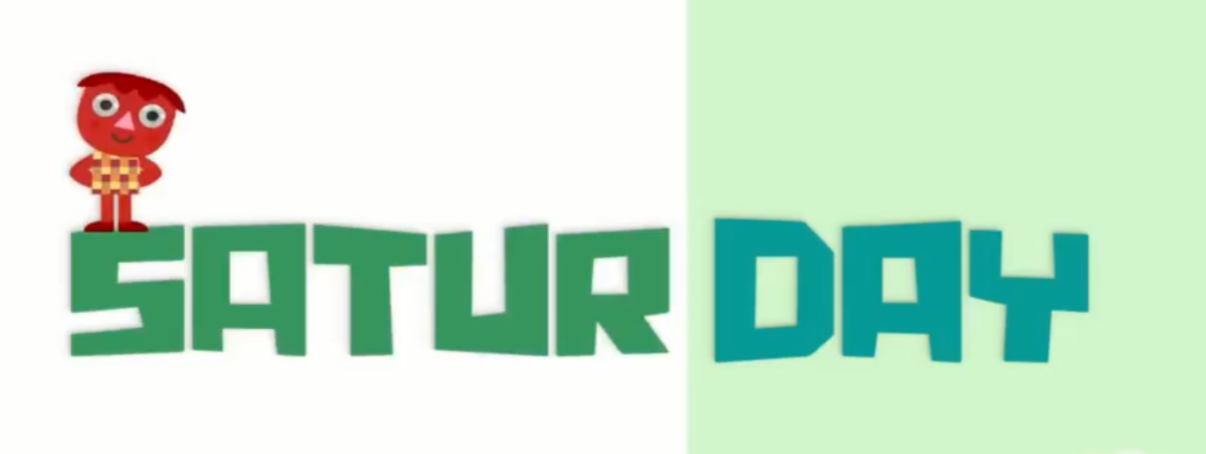 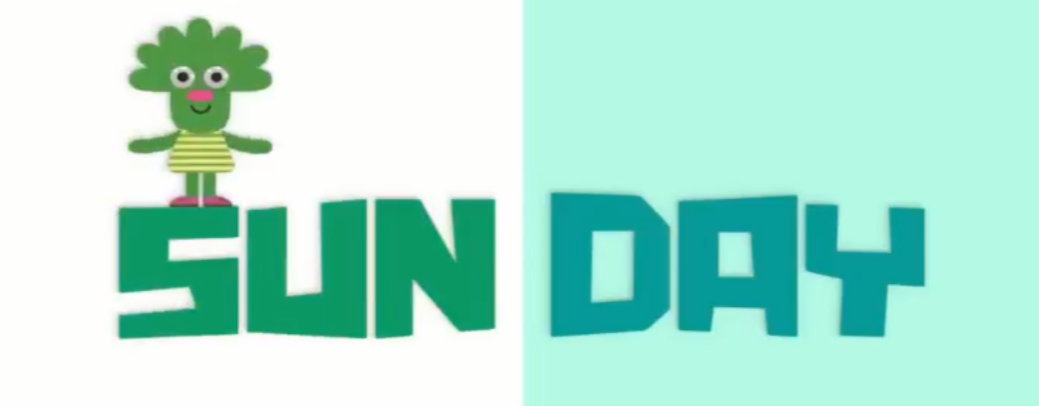 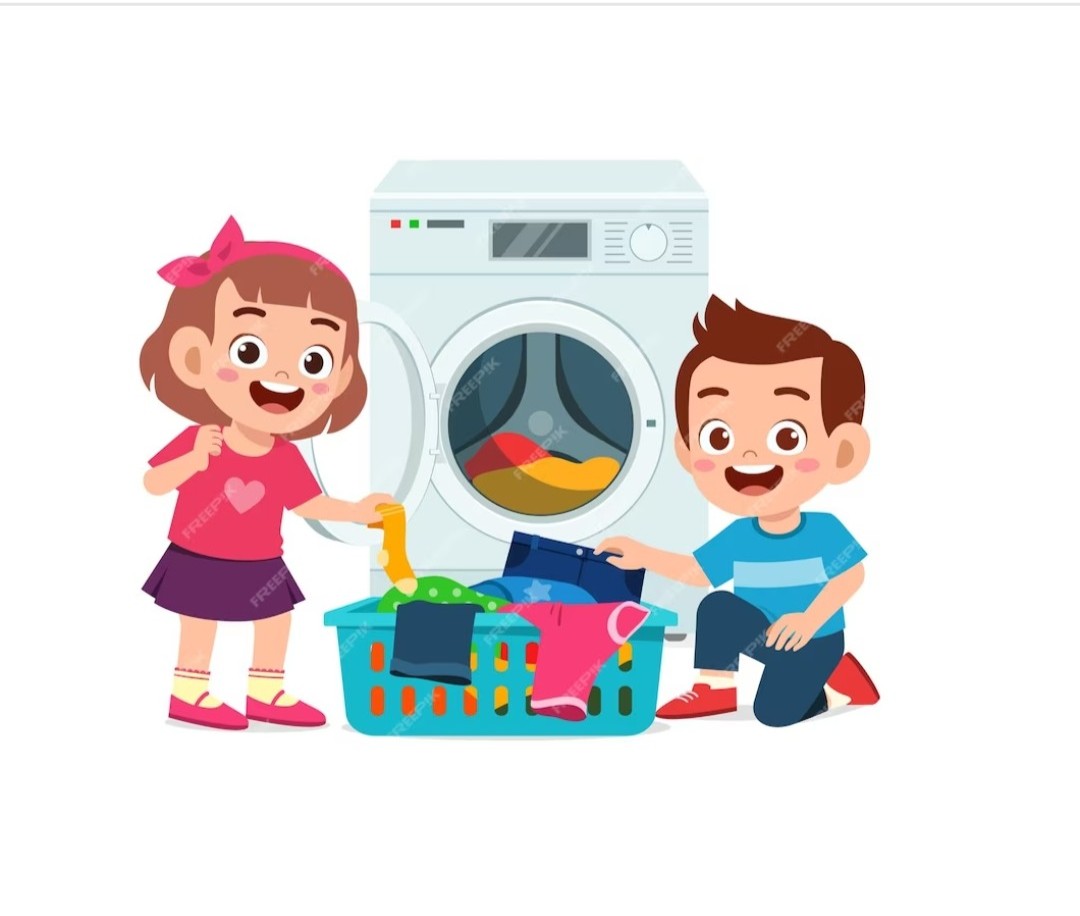 What do you do in the morning?
I wash the clothes.
What do you do in the evening?
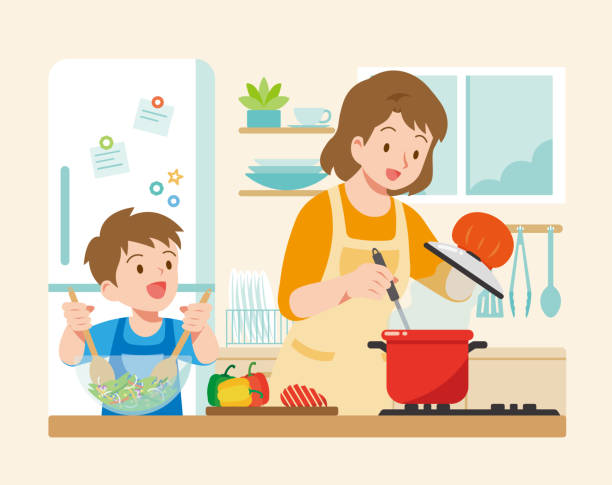 I help with the cooking.
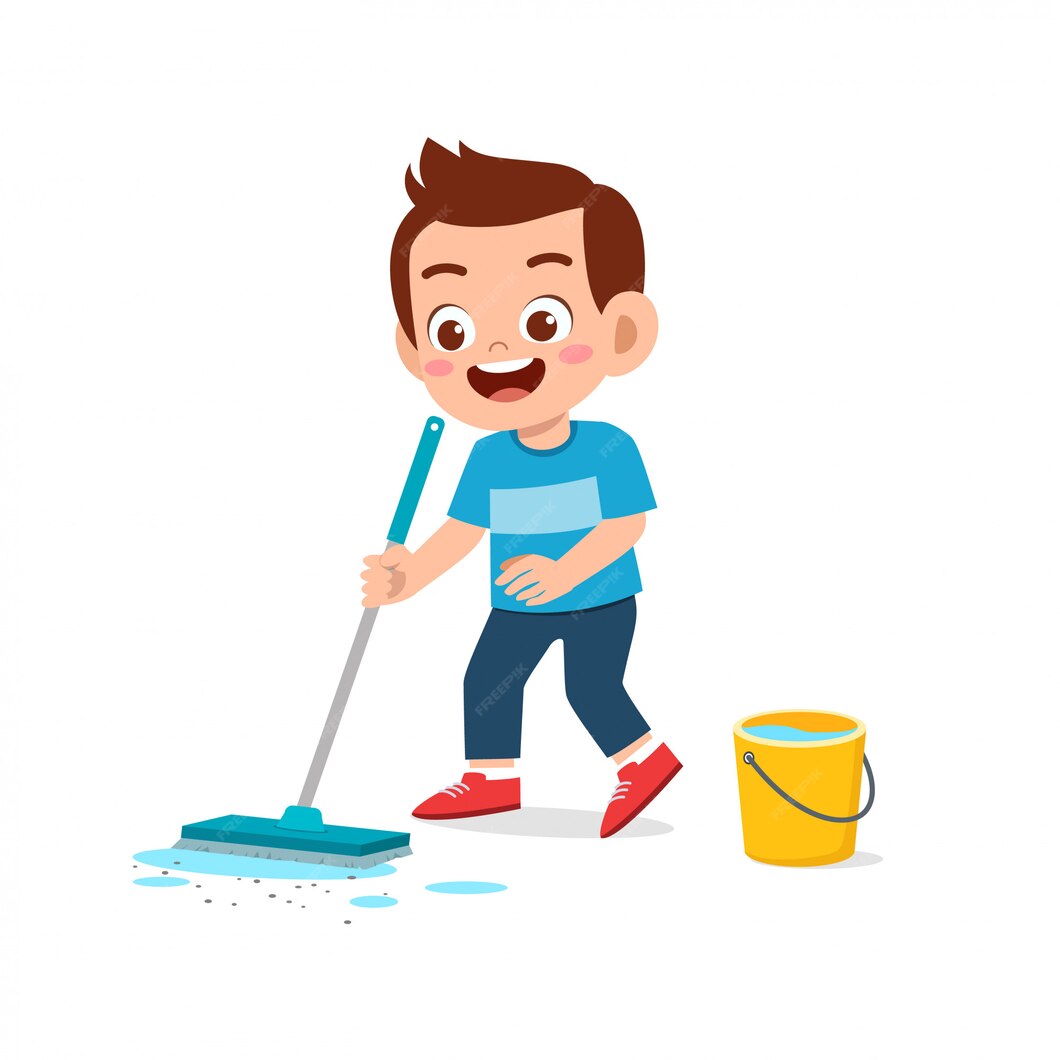 What do you do in the afternoon?
I clean the floor.
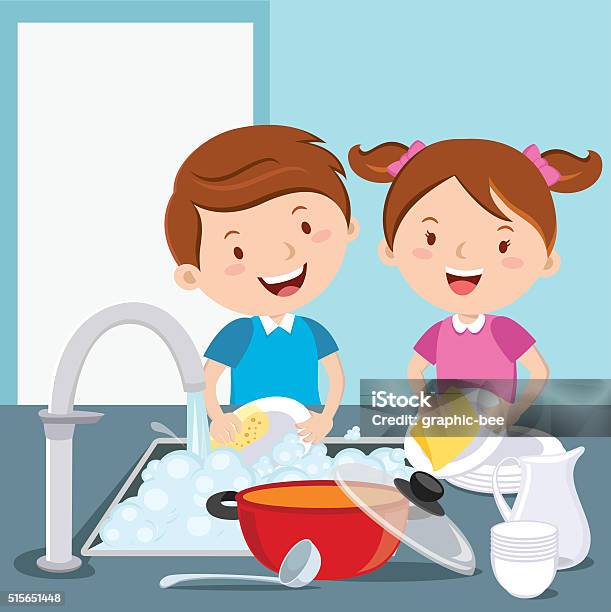 What do you do in the afternoon?
I wash the dishes.
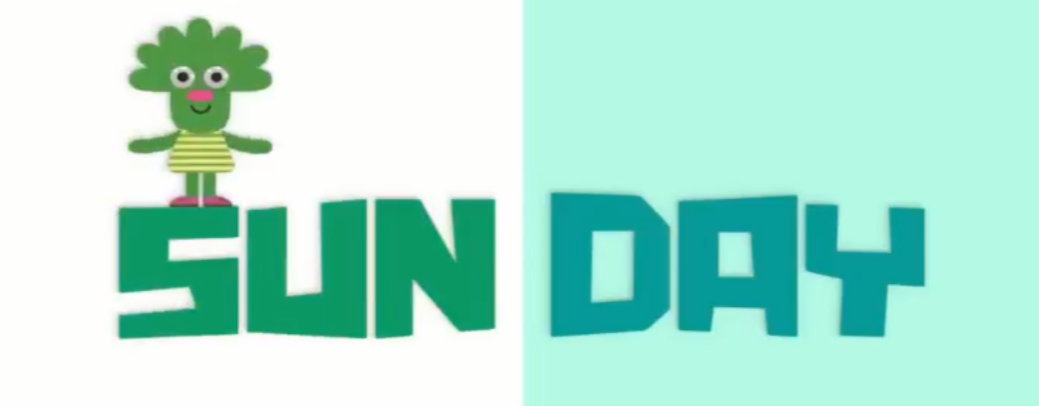 WEEKEND
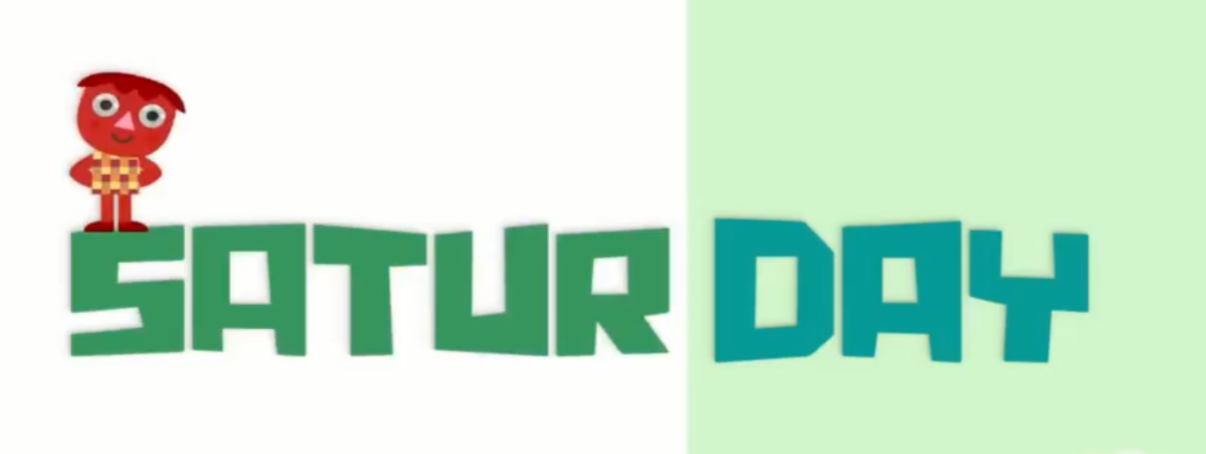 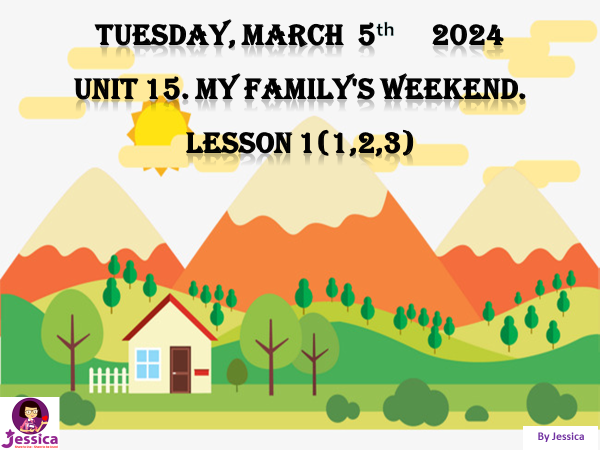 s.
Where does he go on + (thứ trong tuần)?
 (Anh ấy đi đâu vào ….?)   

He goes to the + nơi chốn.           
 (Anh ấy đi đến ….)
Ex:  Where does he go on Saturdays?
 He goes to the cinema.
Where does she go on + (thứ trong tuần)?
(Chị ấy đi đâu vào ….?)   
  
She goes to the + nơi chốn.
(Anh ấy đi đến ….)
Ex: Where does she go on Saturdays?
 She goes to the cinema.
At the weekend, my father goes to the……………….
My mother goes to the ………………. And I go to the …………………………
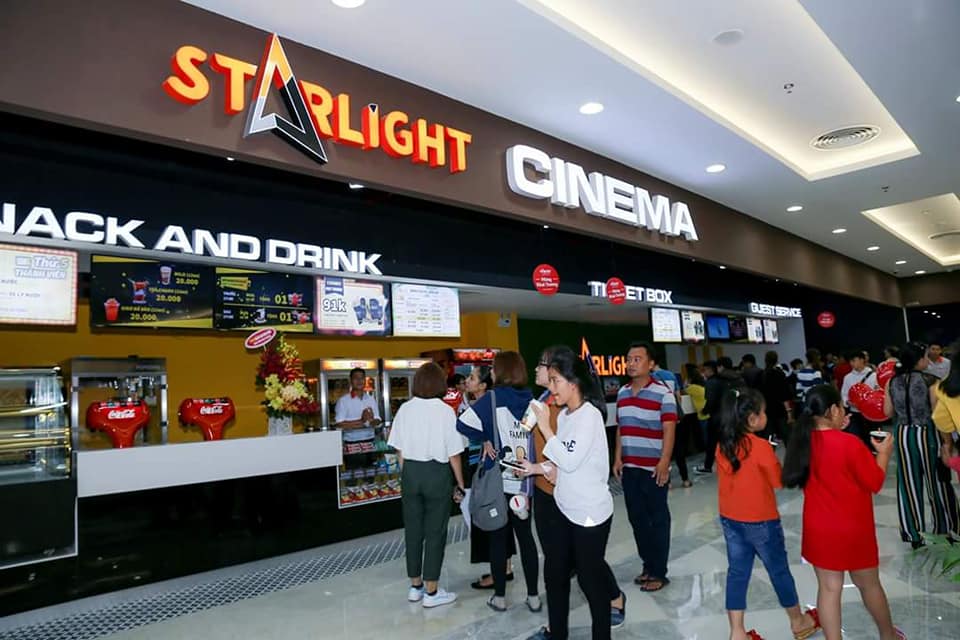 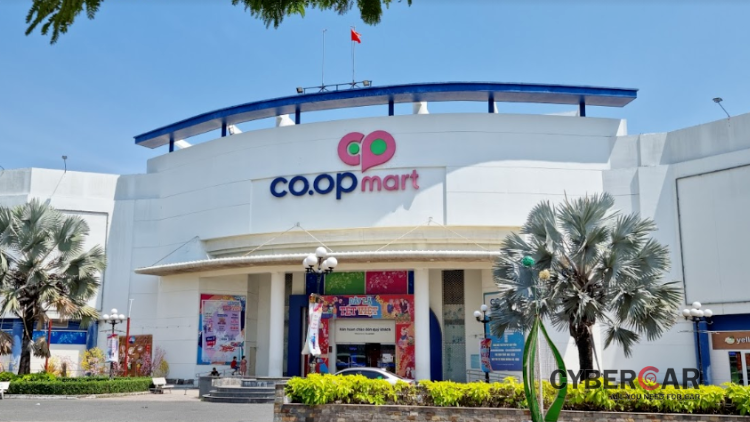 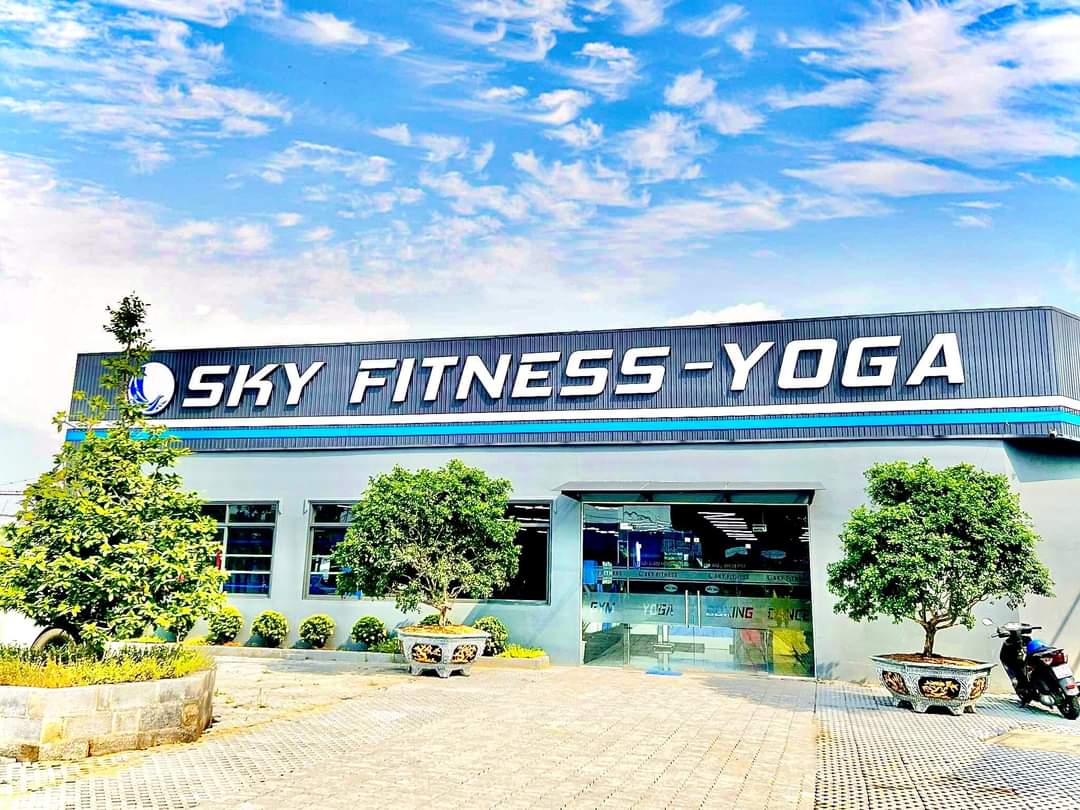 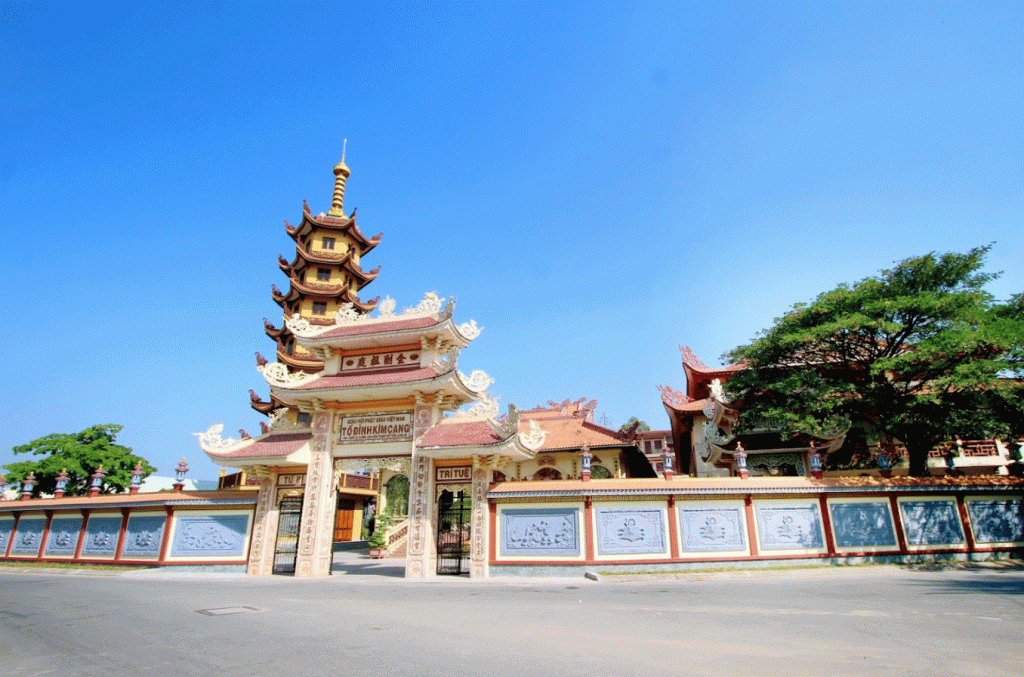 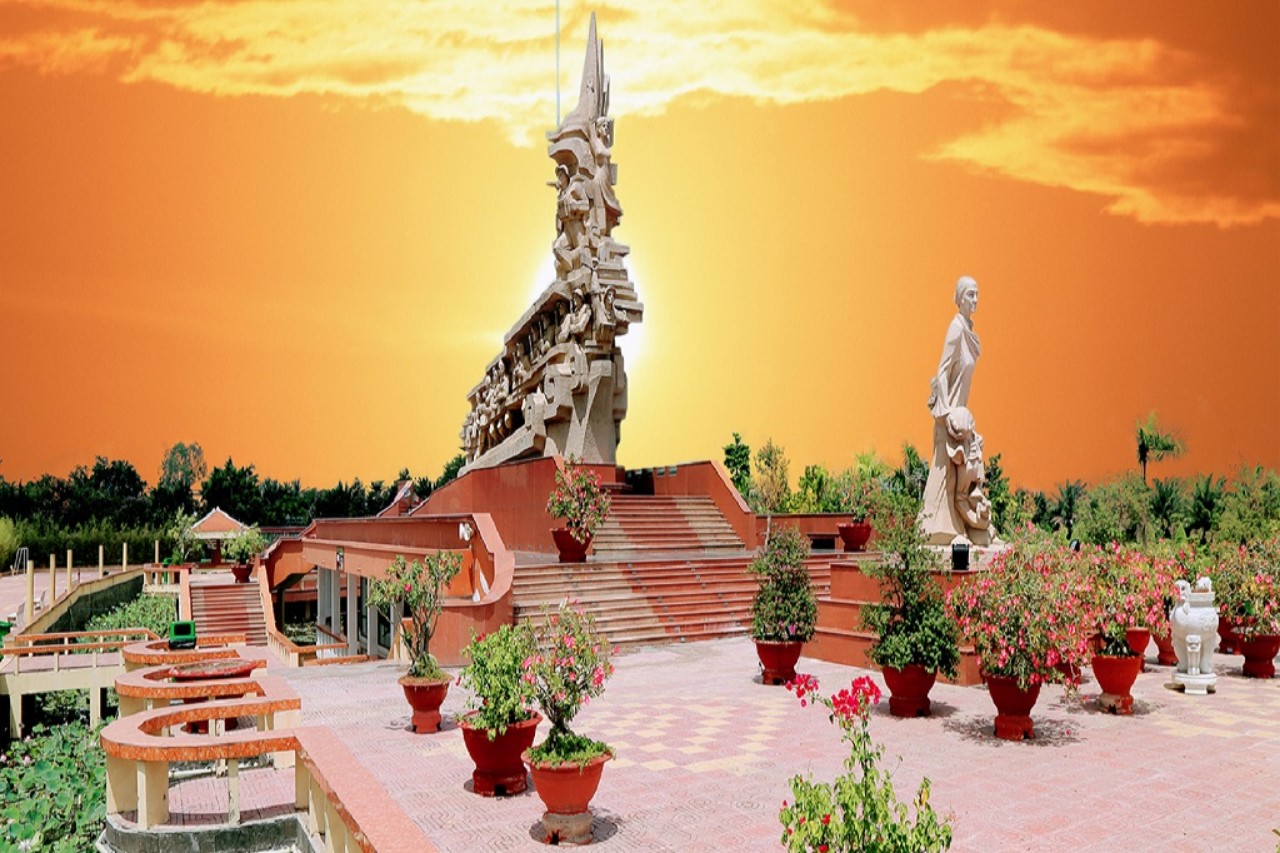 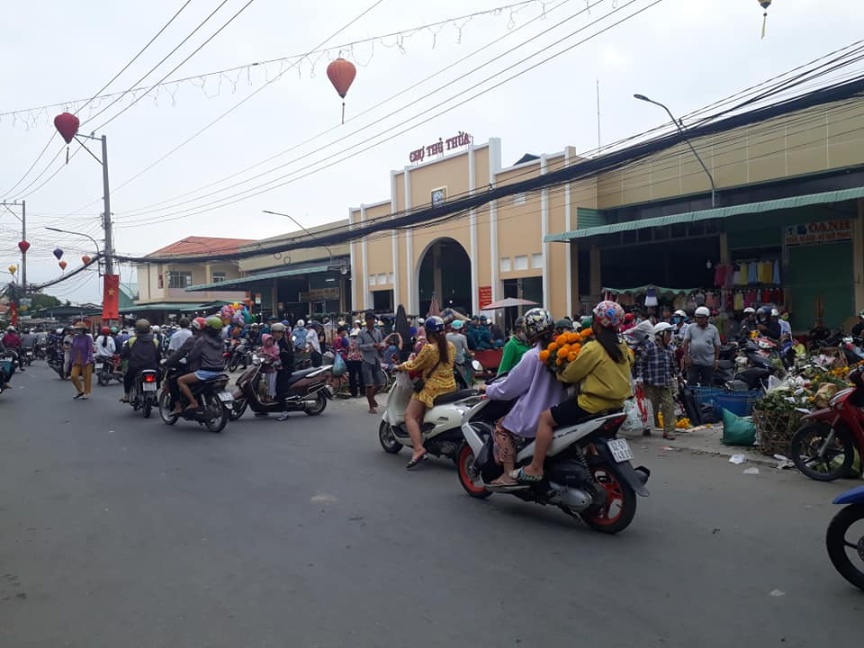 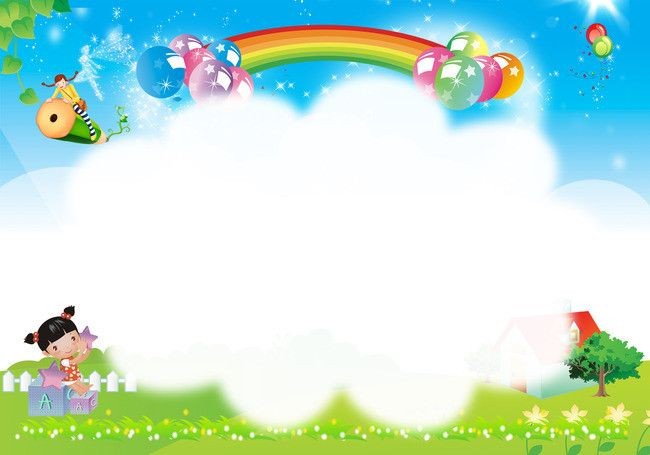 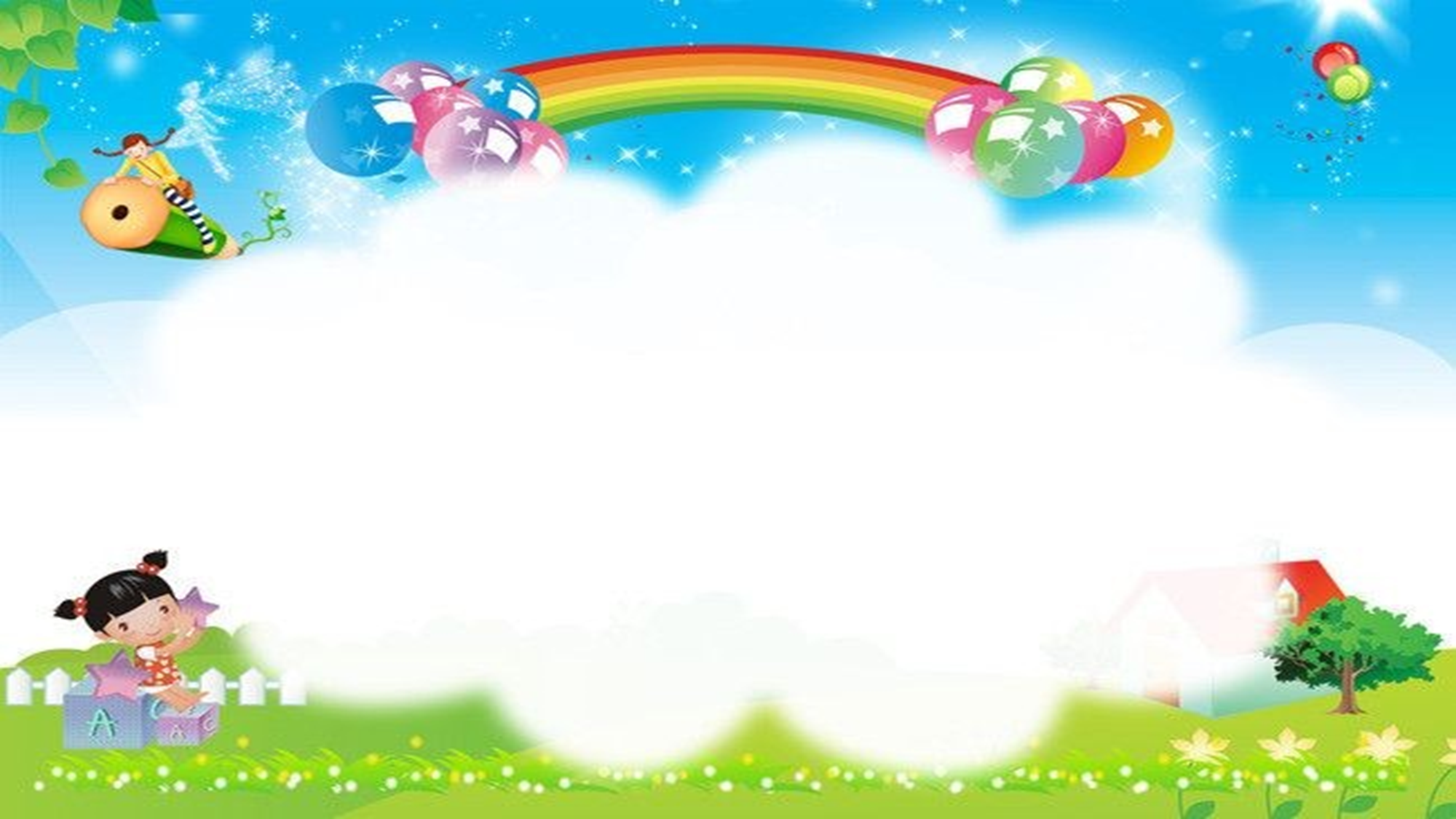 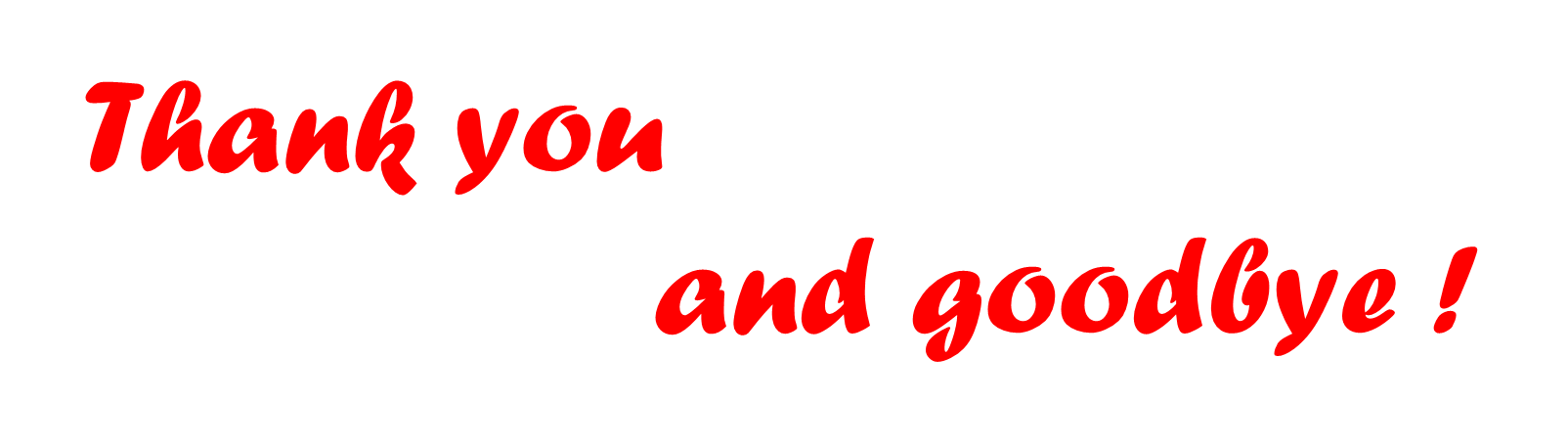